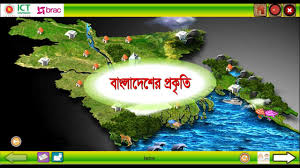 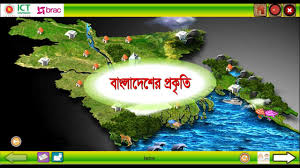 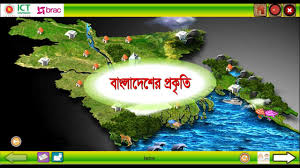 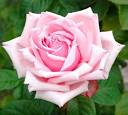 স্বাগতম
পাঠ পরিচিতি
শিক্ষক পরিচিতি
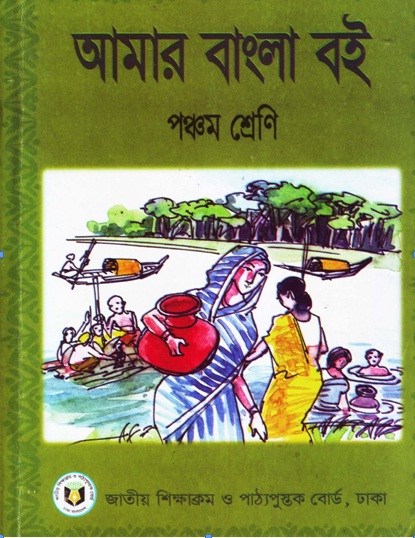 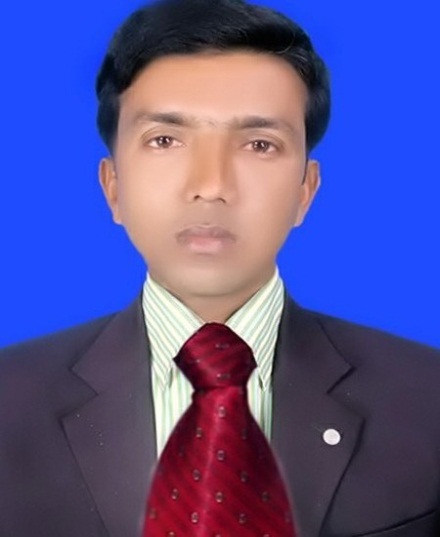 মোঃশাখাওয়া্ৎ হোসেন
বাজিতপুর দাখিল মাদ্‌রাসা
দিনাজপুর । 
মোবাইলঃ ০১৭১৭-৭২২২৭৯ 
E-mail: shakhawatbpdm@gmail.com
পাঠ পরিচিতি
শ্রেণি: ৫ম
বিষয়: বাংলা
সময়: ৪৫ মিনিট
Apurba Agriculture cl 7
3
এস কিছু ছবি দেখি?
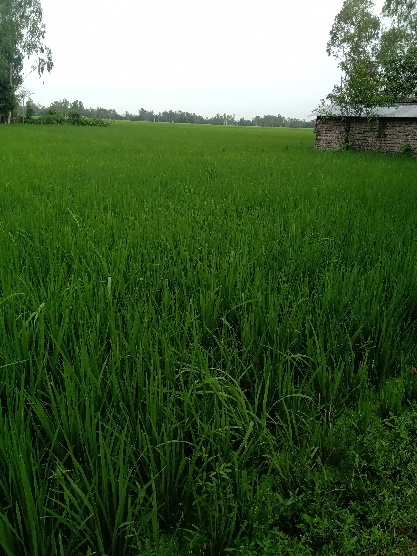 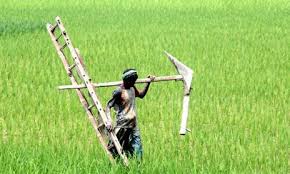 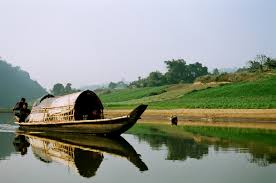 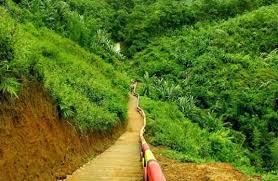 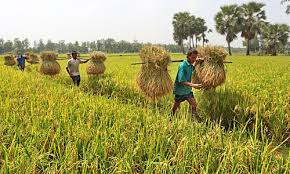 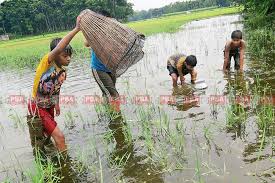 এই সব কিছু নিয়ে কী?
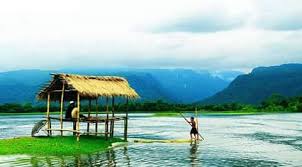 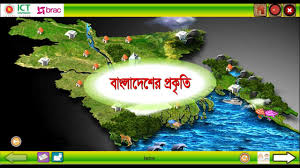 প্রাকৃতিক এই অপরুপ সুন্দর্যের নীলাভূমি আমাদের জন্মভূমি/ বাংলাদেশ
আজকের পাঠ
স্বদেশ
Apurba Agriculture cl 7
6
শিখনফল
এই পাঠ শেষে শিক্ষার্থিরা………
বলাঃ
২.২.১:কবিতা সম্পর্কিত প্রশ্নের উত্তর দিতে পারবে ।
পড়াঃ
১.৫.2
বিরামচিহ্ন দেখে অর্থযতি ও শ্বাসযতি বজায় রেখে সাবলিল ভাবে অনুচ্ছেদ পড়তে পারবে ।
লেখাঃ
২.1.2 পাঠ্য বইয়ের কবিতা লিখতে পারবে ।
২.2.1 পাঠ্য বইয়ের ছড়া সাবলিলভাবে আবৃতি করতে পারবে ।
১.4.3 যুক্তব্যঞ্জন সহযোগে গঠিত নতুন নতুন শব্দ ব্যবহার করে বাক্য গঠণ করতে পারবে ।
1.5.1 পাঠে ব্যবহুত শব্দ দিয়ে নতুন নতুন বাক্য লিখতে পারবে
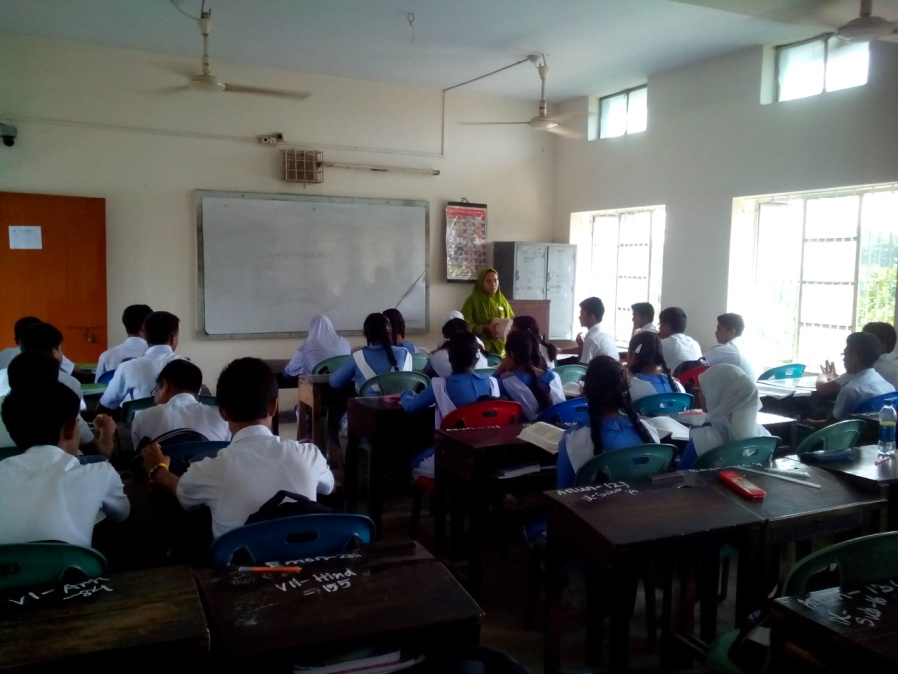 আদর্শ পাঠ
11/1/2019
8
[Speaker Notes: ।]
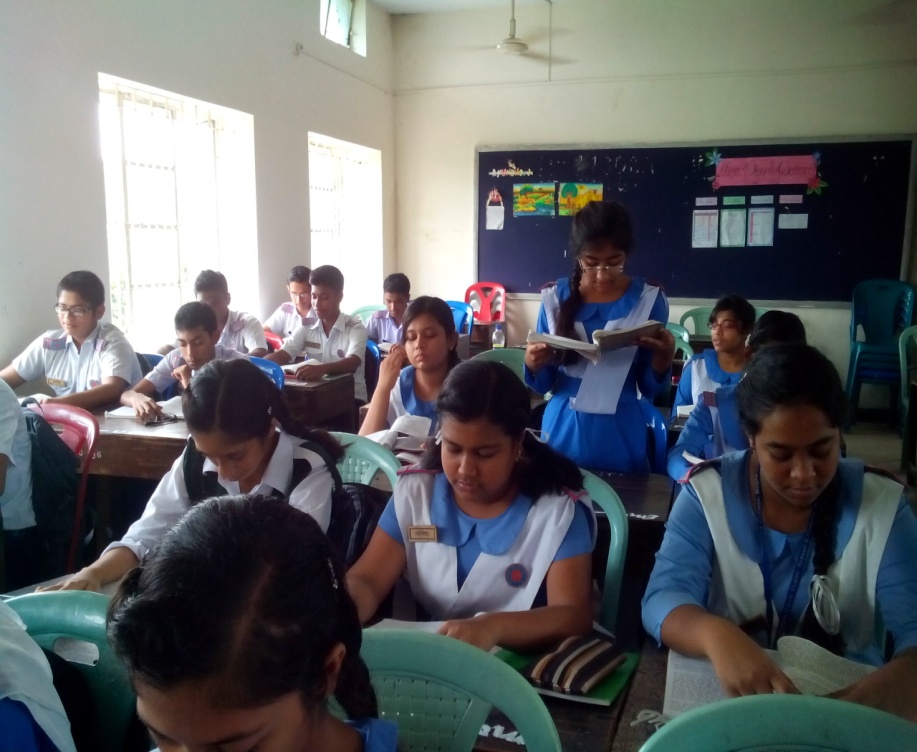 সরব পাঠ
একক কাজ
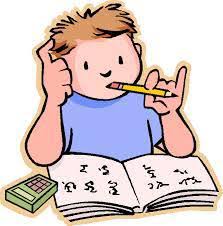 ‘স্বদেশ’কবিতয় কবি বাংলাদেশের কোন ছবিটি তুলে ধরেছেন?
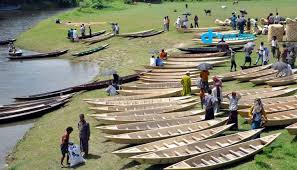 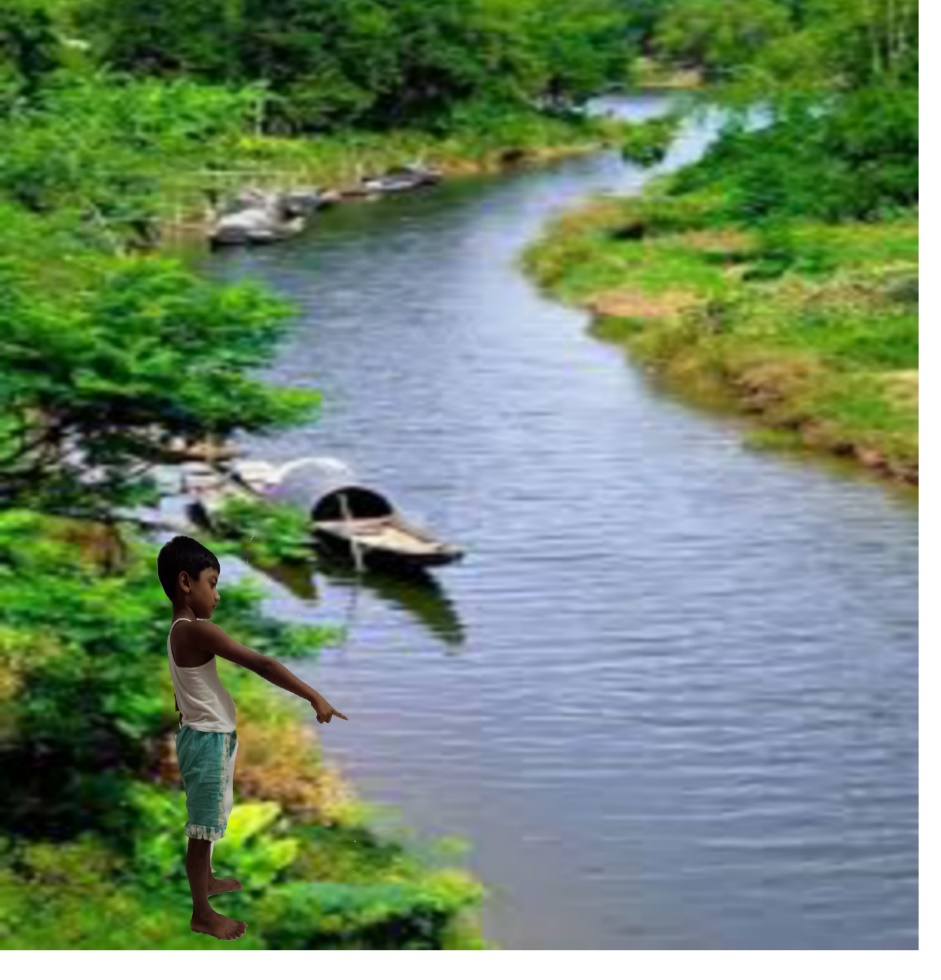 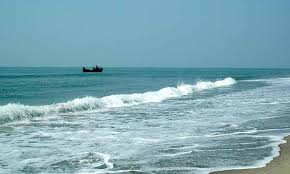 নৌকা সারে সারে,
নদীর জোয়ার
এই যে নদী
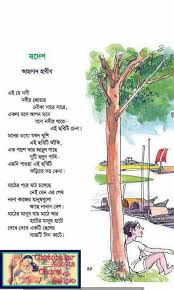 একলা বসে আপন মনে
বসে নদীর ধারে
এই ছবিটি চেনা
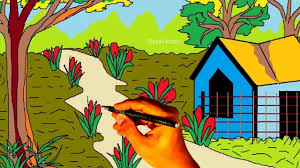 মনের মধ্যে যখন খুশি
                 এই ছবিটি আঁকি।
এক পাশে তার জারুল গাছে দুটি হলুদ পাখি-
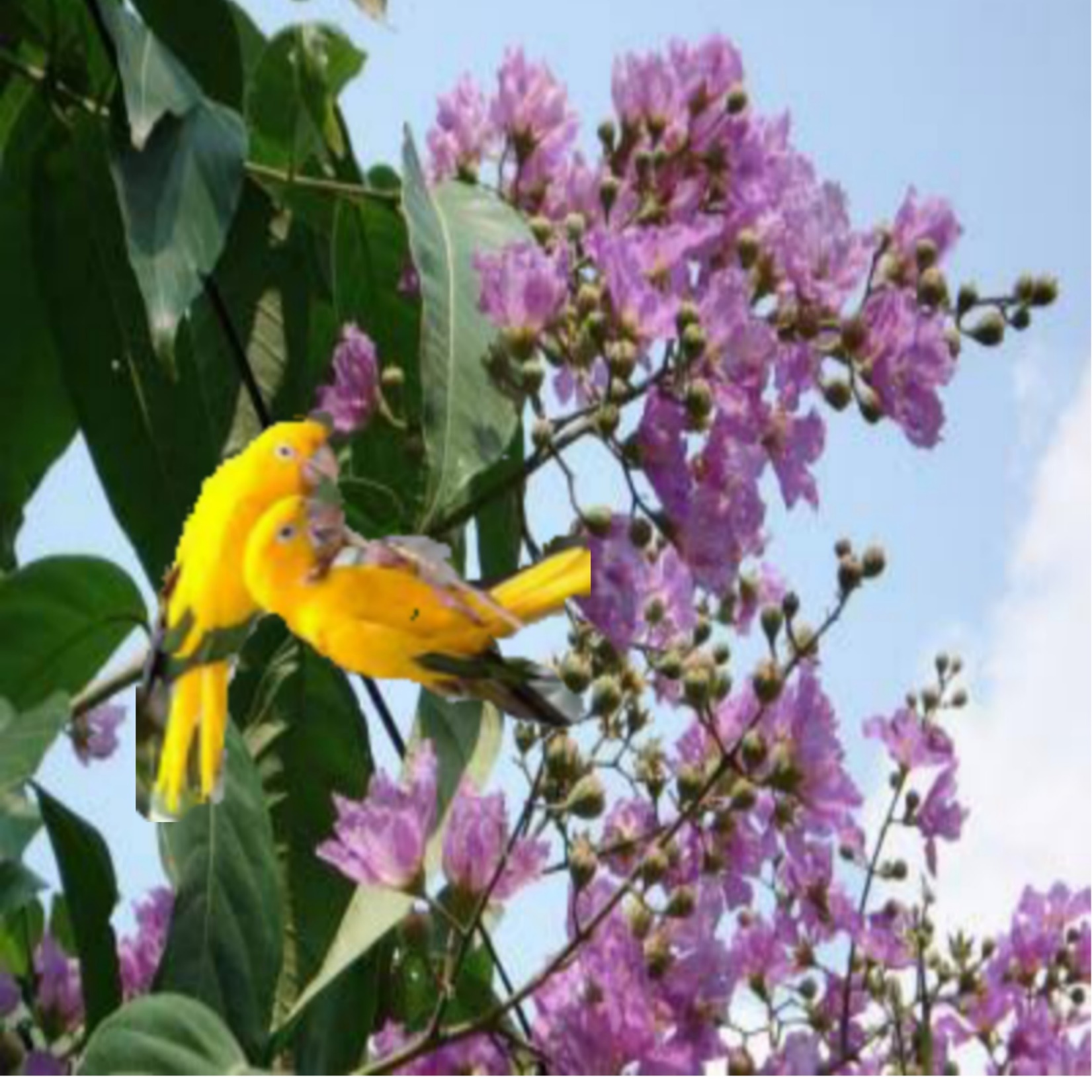 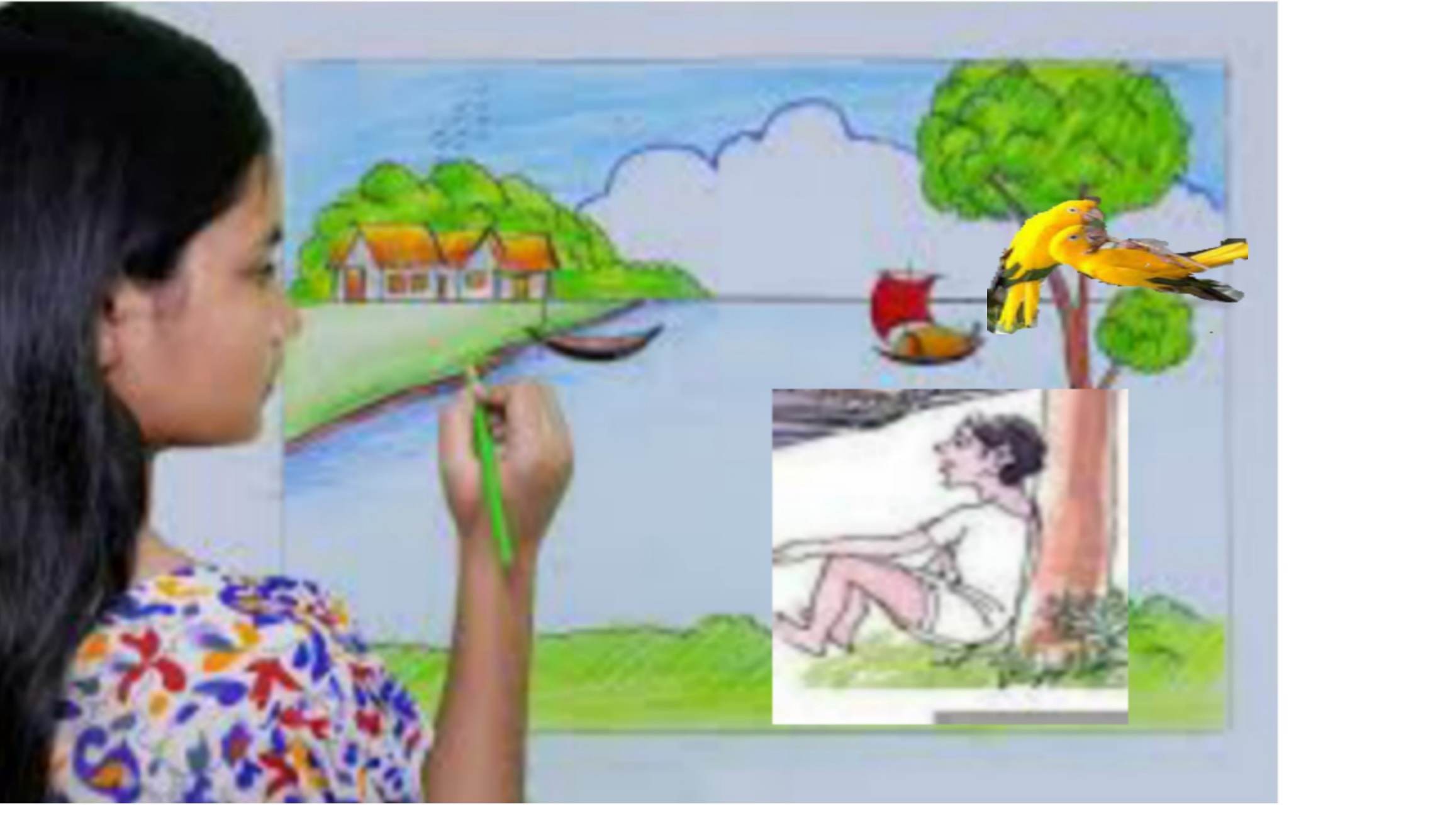 এমনি পাওয়া এই ছবিট কড়িতে নয় কেনা।
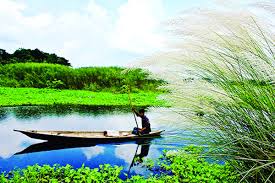 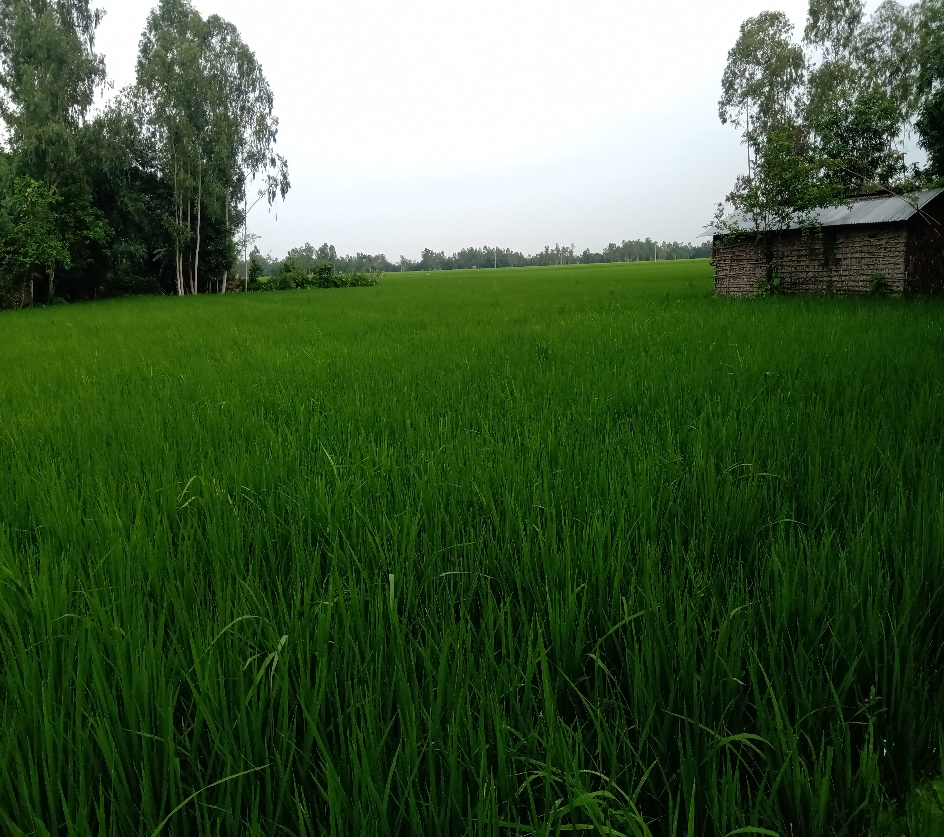 মাঠের পরে মাঠ চলেছে
                           নেই যেন এর শেষ
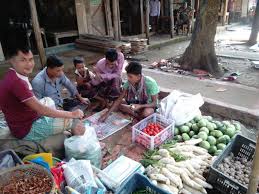 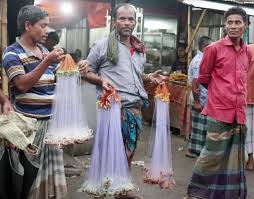 নানা কাজের মানুষগুলো
                          আছে নানান বেশ
দলগত কাজ
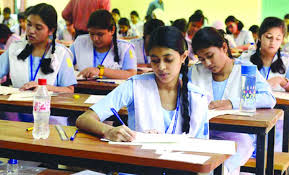 পাঠ্যবইয়ের কবিতা আট লাইন মুখস্হ লিখ।
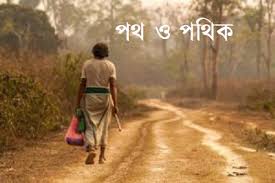 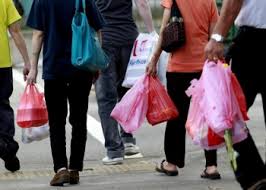 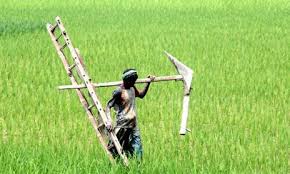 মাঠ্বের  মানুষ যায় মাঠে 
                            আর হাঠের মানুষ হাঠে।
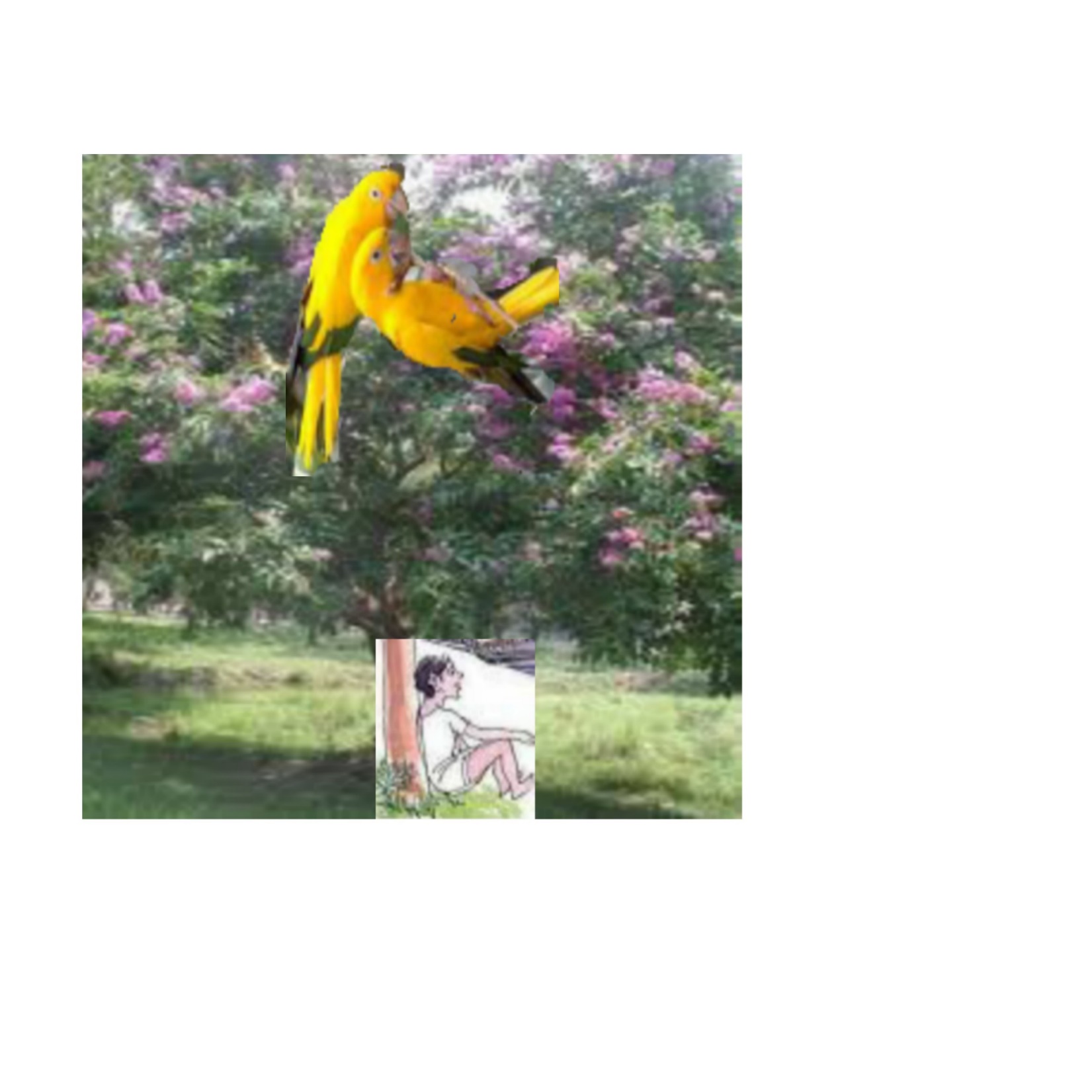 দেখে দেখে একটি ছেলের
                      সারাটি দিন কাটে।
মূল্যায়ন
1।এক পাশে তার জারুল গাছে দুটি?
ক) জারুল ফুল
খ) হলুদ পাখি
গ) শালিখ পাখি
ঘ) হাটের মানুষ
২। এমনি পাওয়া এই ছবিটি?
খ) কড়িতে নয় কেনা
ক) টাকায় নয় কেনা
ঘ ) রুপায় নয় কেনা
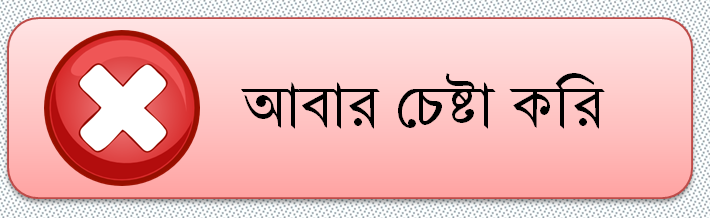 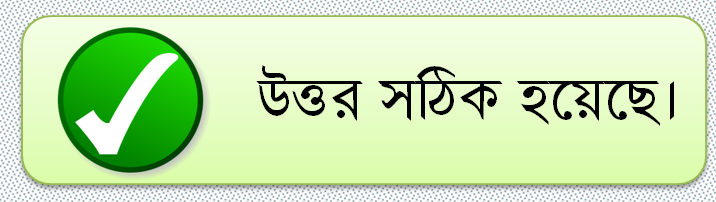 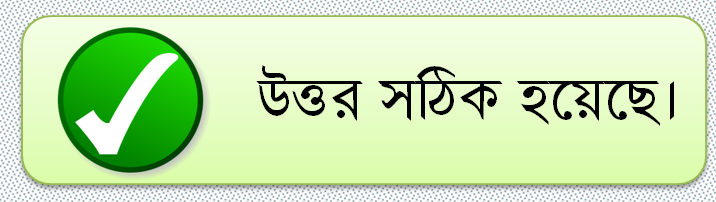 21
১।বামপাশের শব্দ/বাক্যের সাথে ডান পাশের  শব্দ বাক্য মিল কর।
নৌকা           ...............
যায় মাঠে
মানুষগুলো
একলা বসে   ...............
আপন মনে
মাঠের পরে     ..................
সারে সারে
নানা কাজের    ..................
মাঠ চলেছে
মাঠের মানুষ   ..................
বাড়ির কাজ
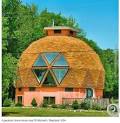 “মাঠের পরে মাঠ চলেছে নেই যেন এর শেষ”এ বিষয়ে দশ লাইনের একটি   অনুচ্ছেদ লিখে আনবে।
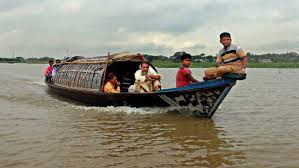 আবার আসিব ফিরে